?
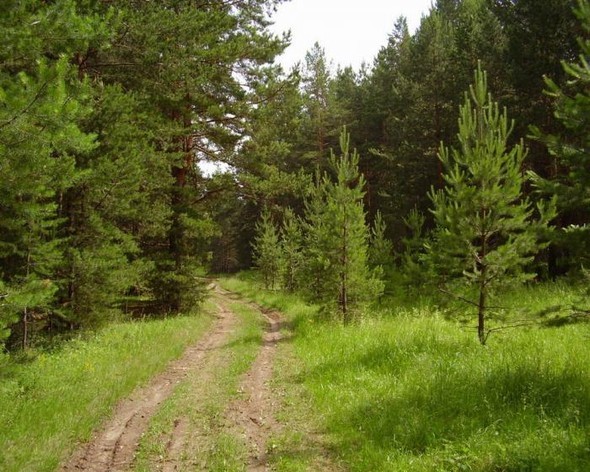 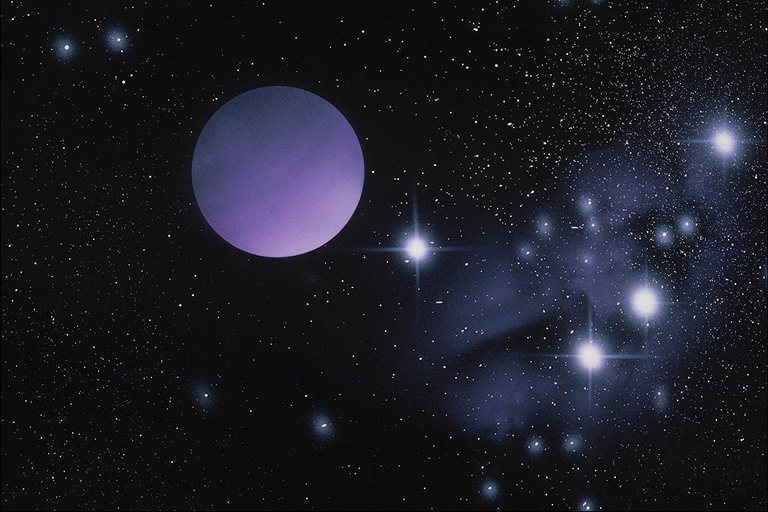 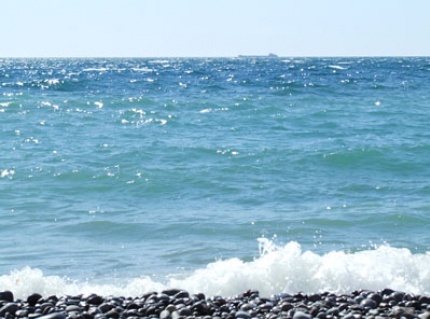 НОМОС
АСТРОН
ЗВЕЗДА
НАУКА
АСТРОНОМИЯ
СОЛНЕЧНАЯ СИСТЕМА
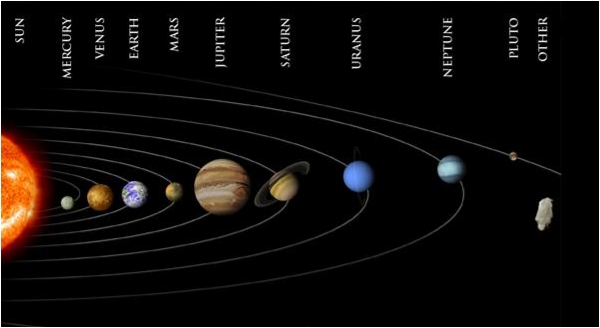 СОЛНЦЕ
НЕПТУН
САТУРН
ВЕНЕРА
МАРС
УРАН
МЕРКУРИЙ
ЗЕМЛЯ
ЮПИТЕР
СОЛНЕЧНАЯ СИСТЕМА
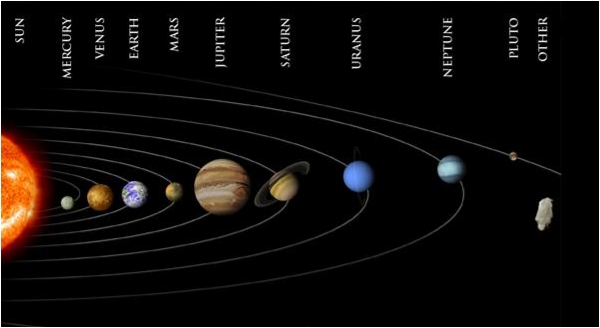 СОЛНЦЕ
НЕПТУН
САТУРН
МАРС
ВЕНЕРА
УРАН
ЗЕМЛЯ
МЕРКУРИЙ
ЮПИТЕР
Луна - естественный спутник Земли
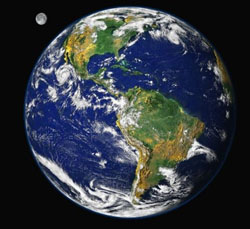 СПУТНИКИ МАРСА – ФОБОС И ДЕЙМОС
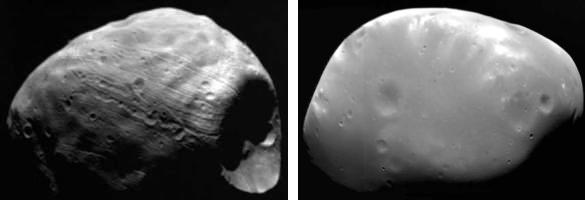 ПЛАНЕТА МАРС
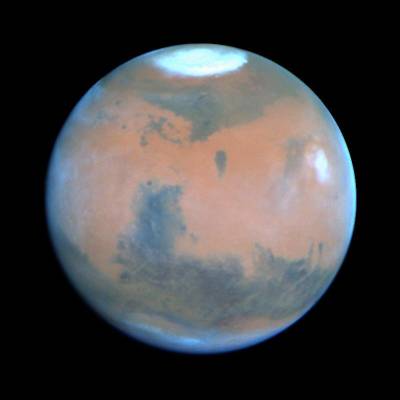 ПЛАНЕТА ВЕНЕРА
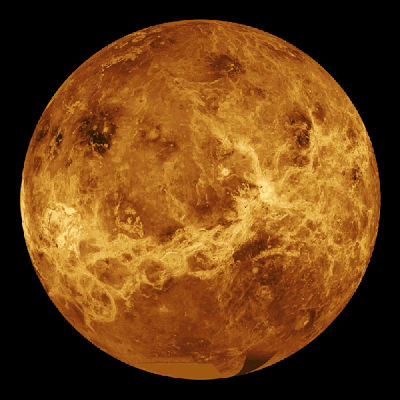 477                         М
5500                        А
44                            К
480                          Е
1511                        Т
248                          О
44                            К
248                          О
477                         М
480                          Е
1511                        Т
5500                        А
КОМЕТА
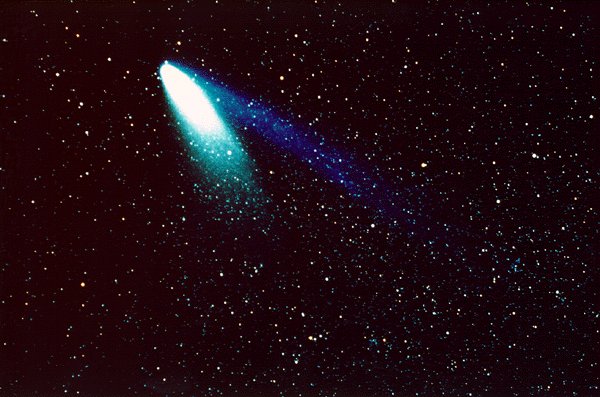 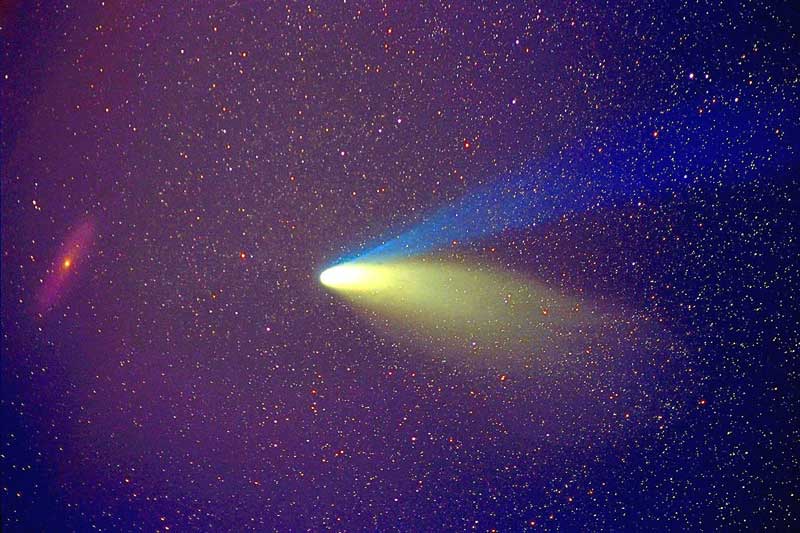 МЕТЕОРИТЫ
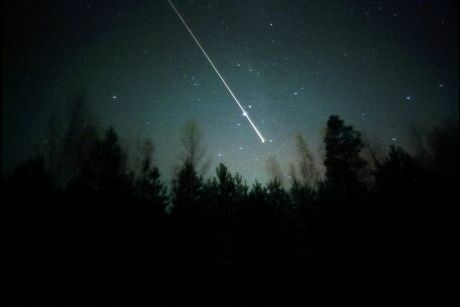 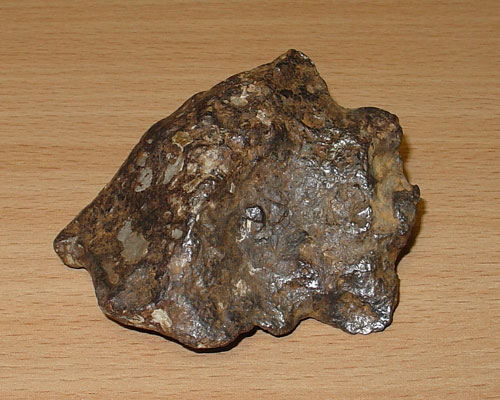 АСТЕРОИДЫ
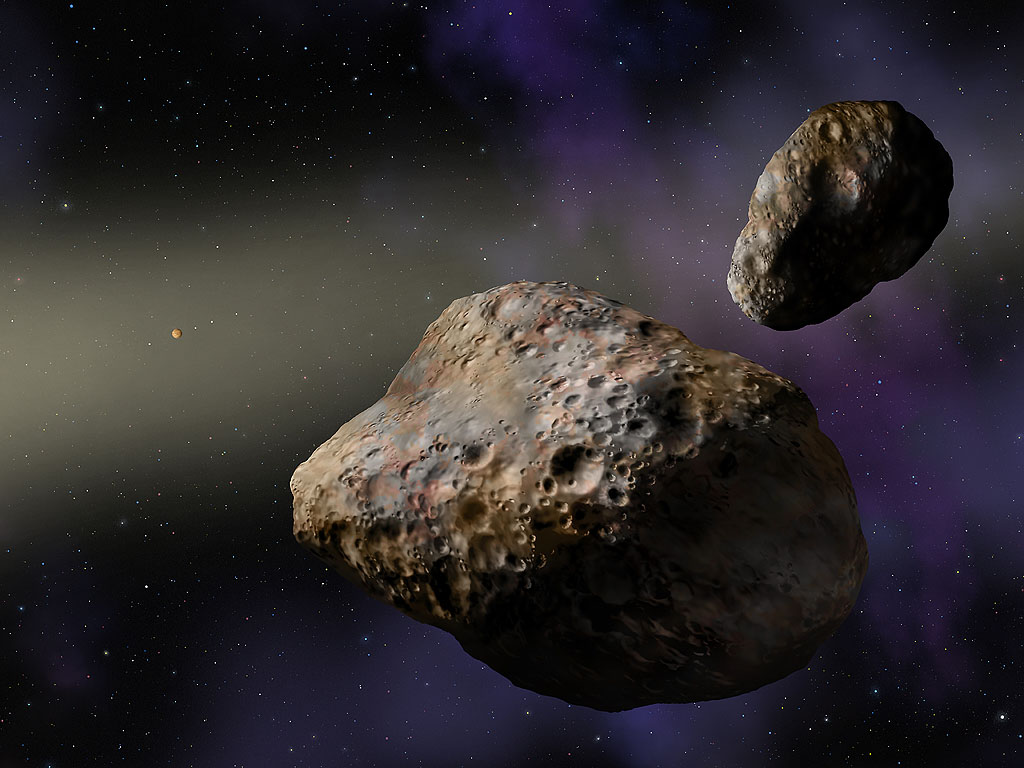 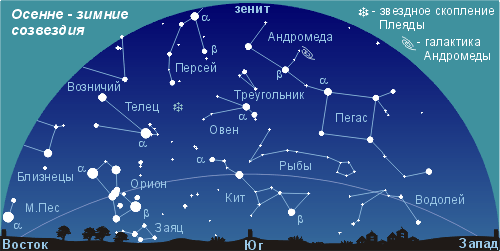 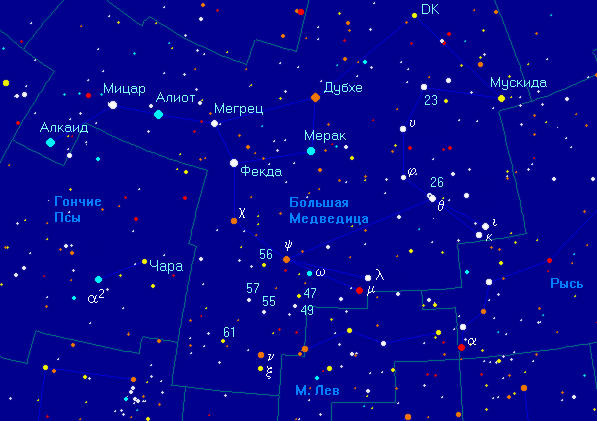 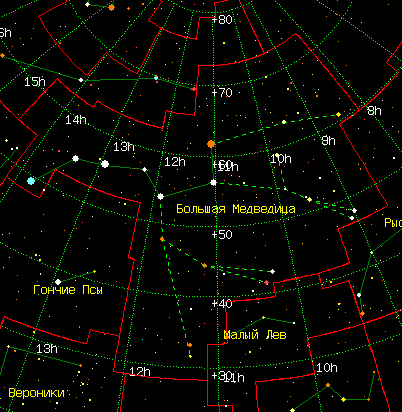 СОЗВЕЗДИЕ БОЛЬШАЯ МЕДВЕДИЦА
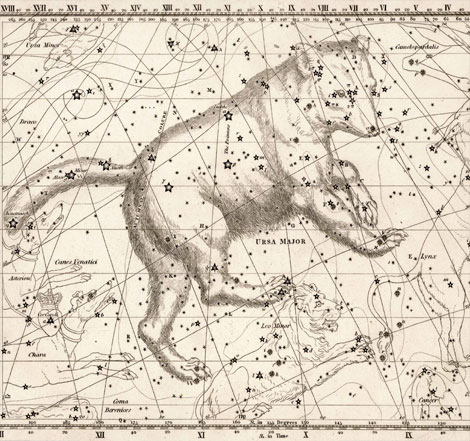 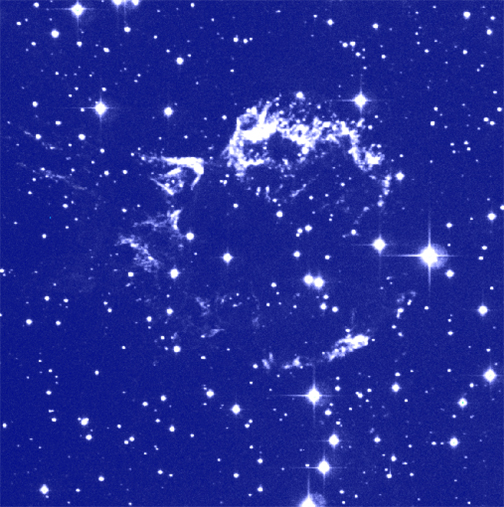 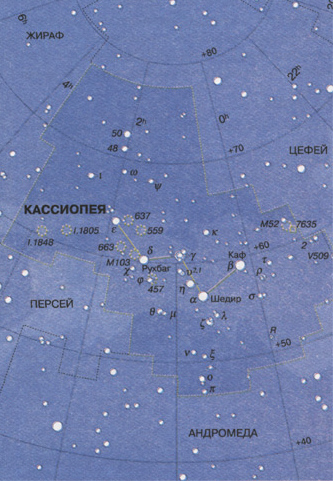 СОЗВЕЗДИЕ КАССИОПЕЯ
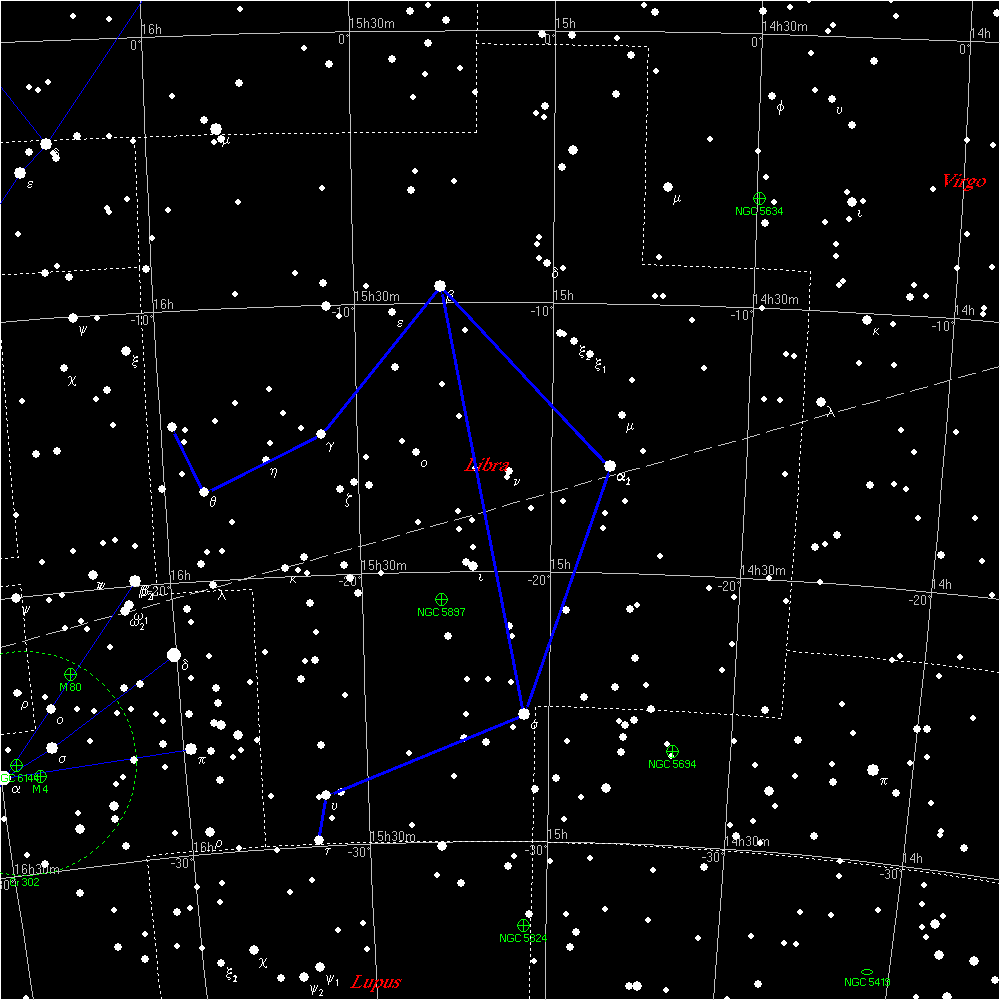 СОЗВЕЗДИЕ ВЕСЫ
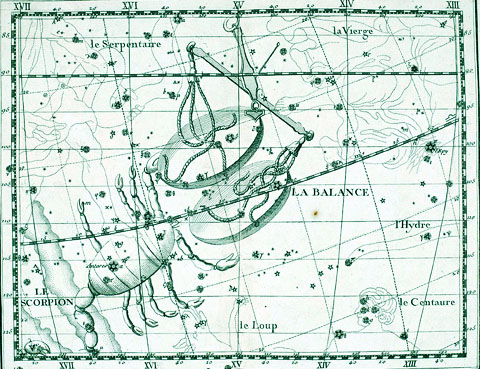 F
S
M
K
O
P
N
L
F
S
M
K
O
P
N
L
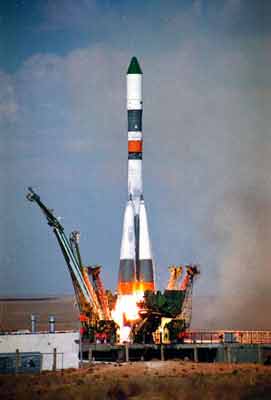 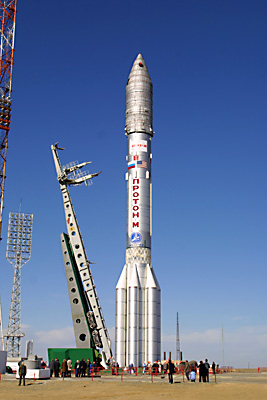 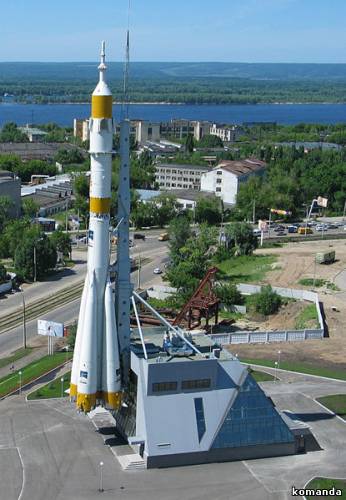